Муниципальное казенное дошкольное образовательное учреждение «Детский сад № 23 «Теремок»
Открытое занятие с элементами сказкотерапии
 в средней группе «Одуванчик» 
«В гостях у сказочных героев»
Воспитатель: Аксентьева С.Г.
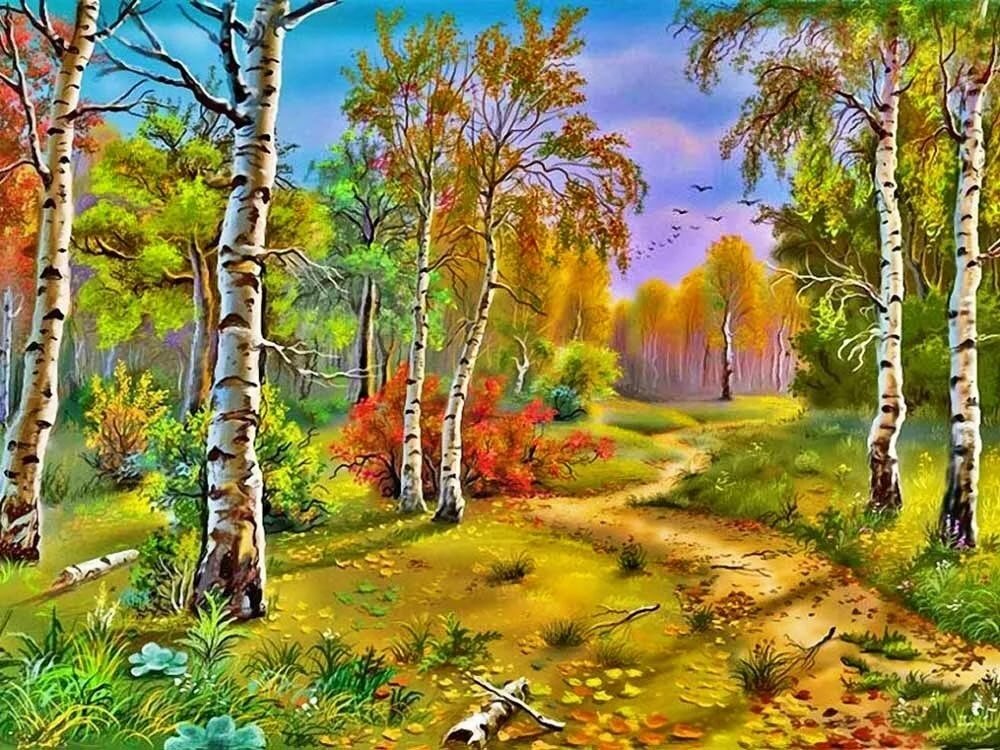 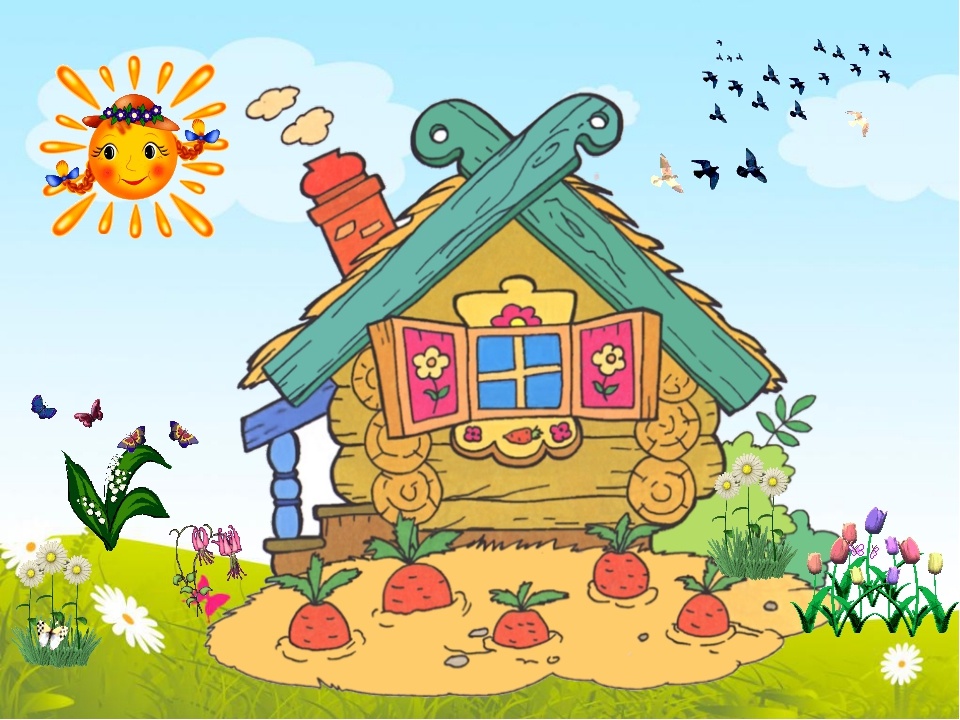 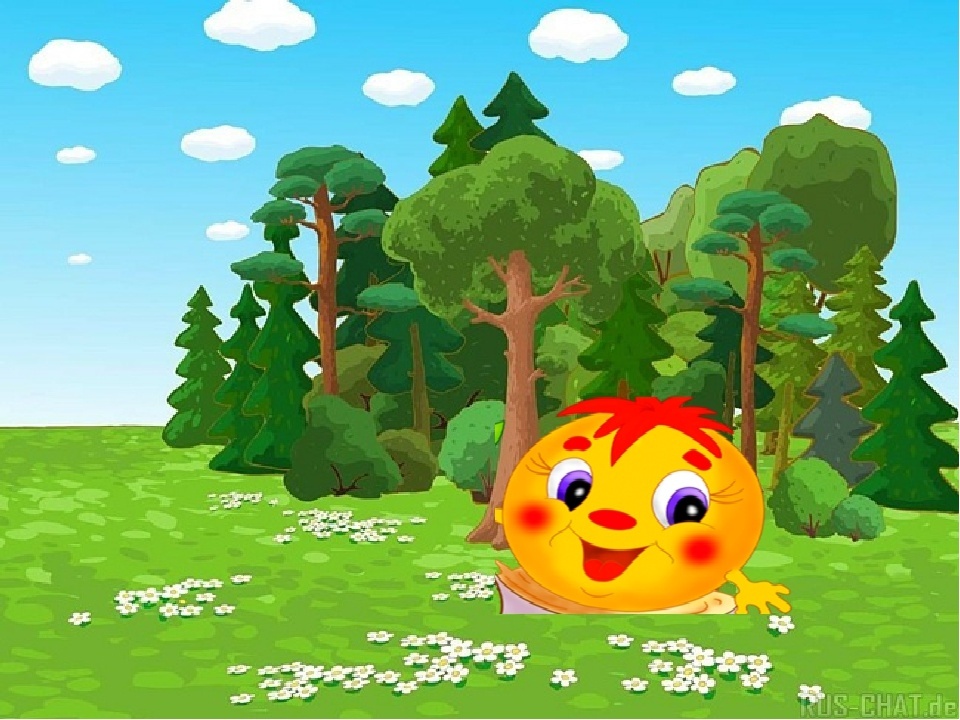 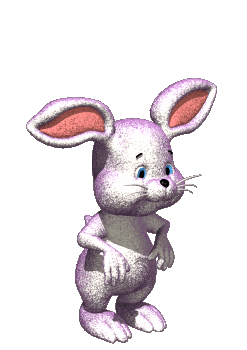 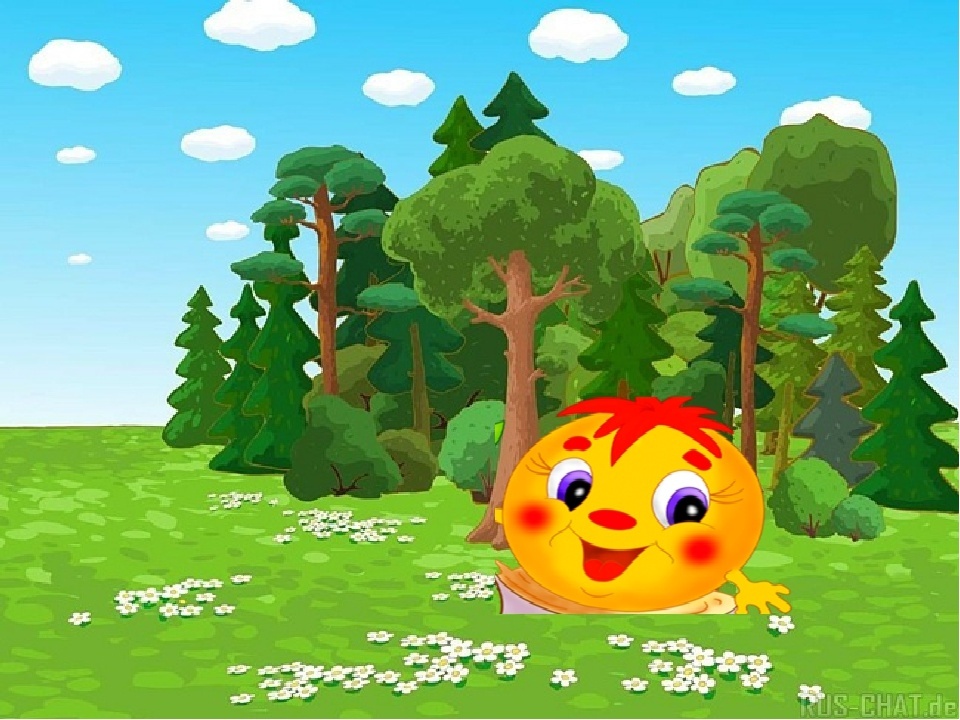 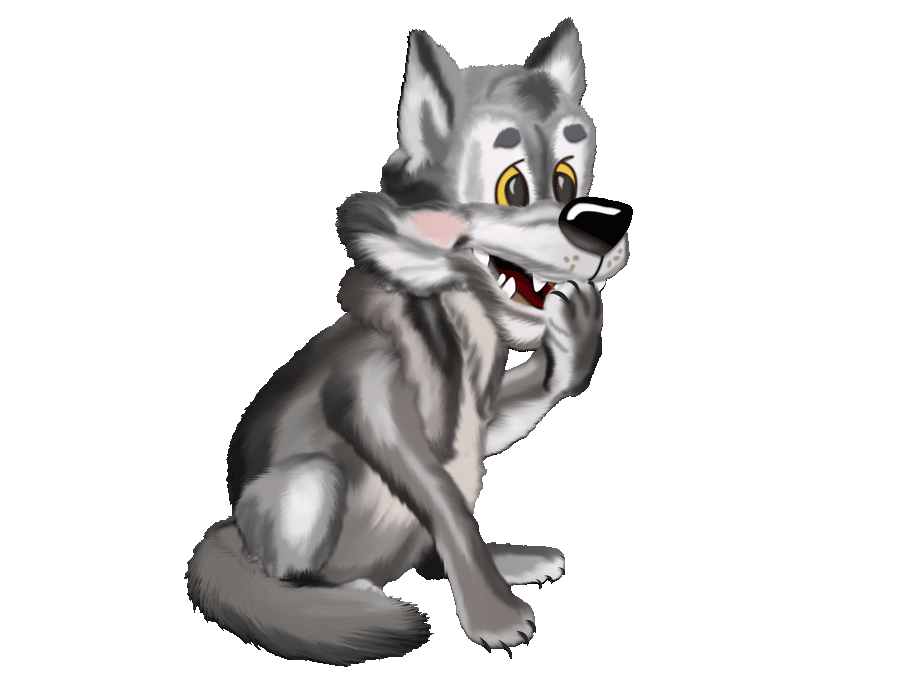 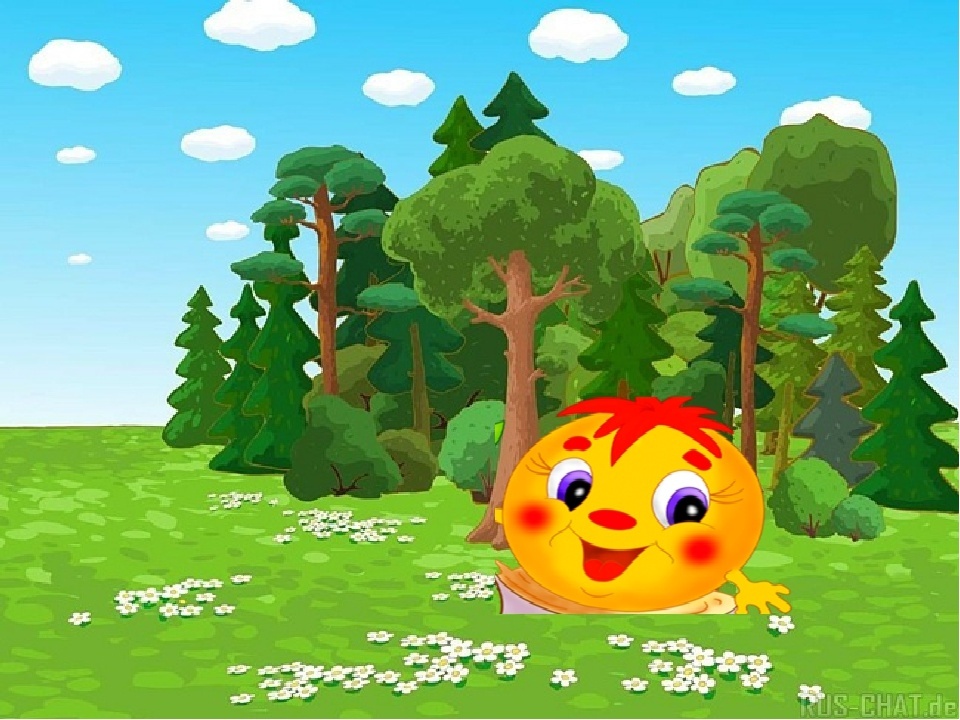 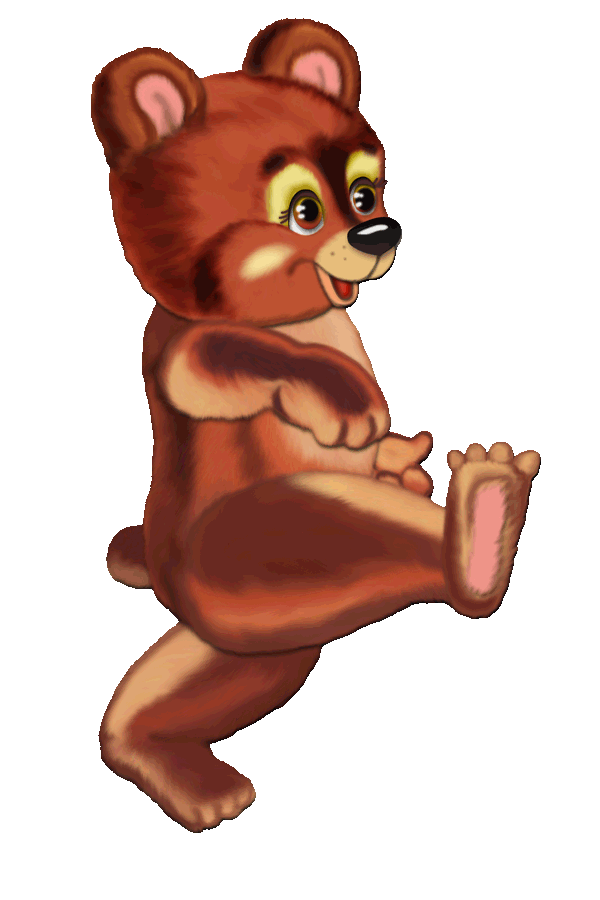 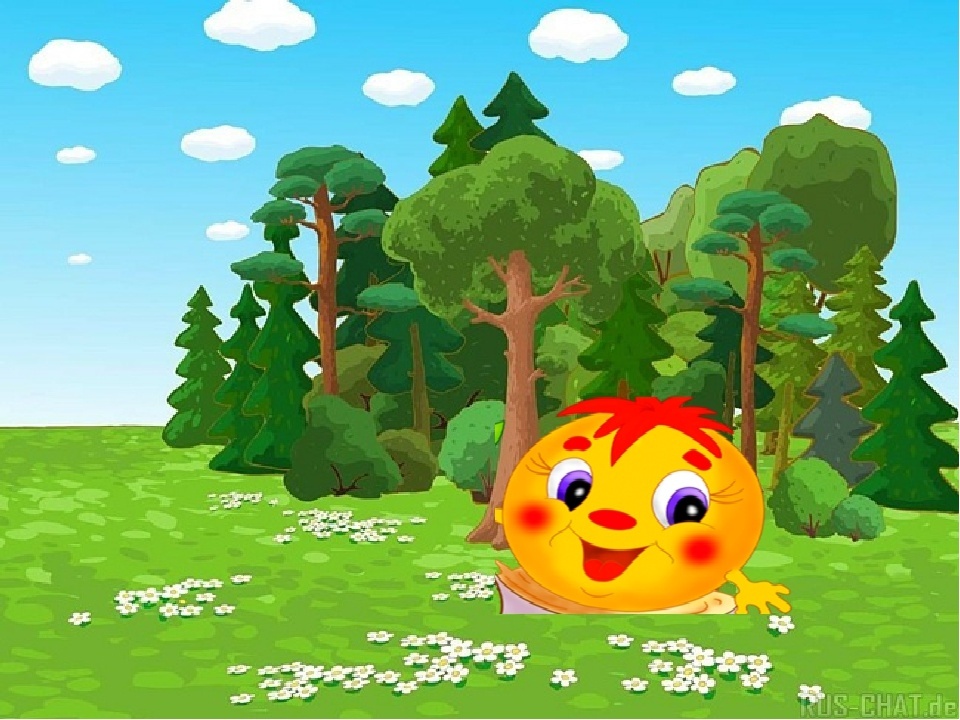 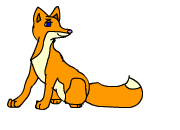 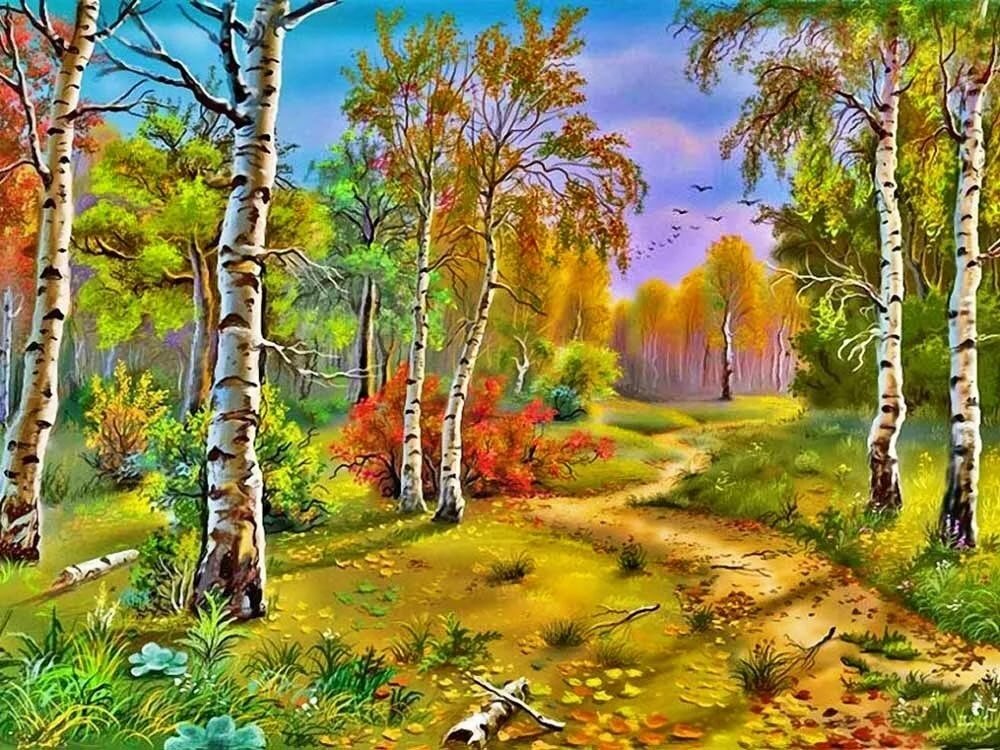 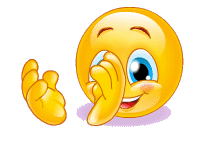 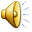 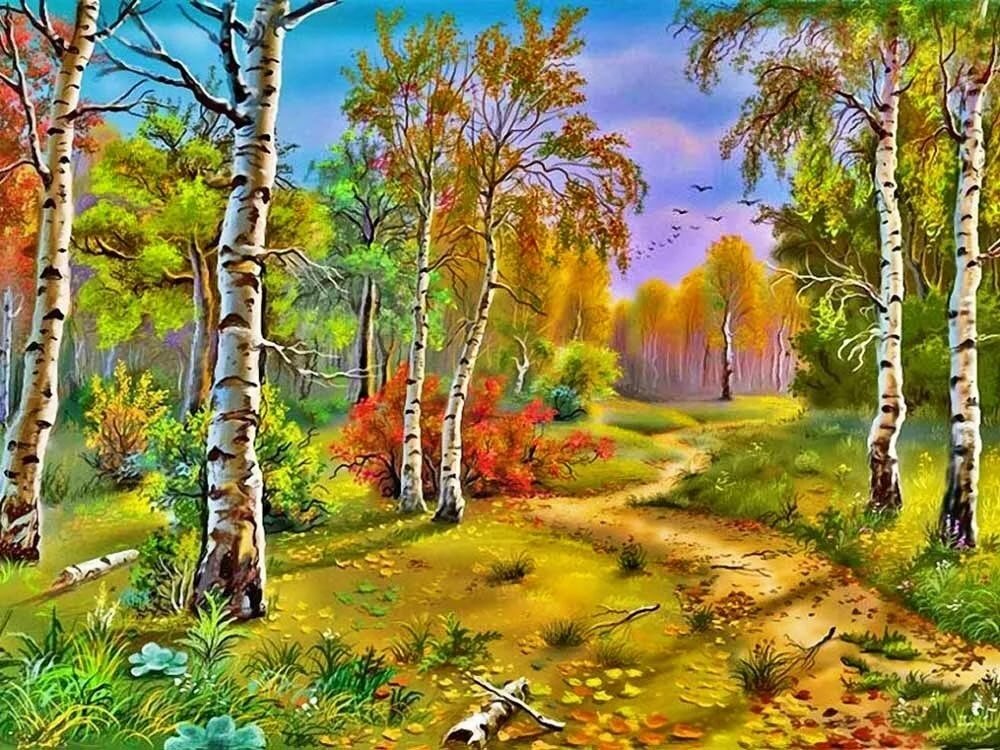 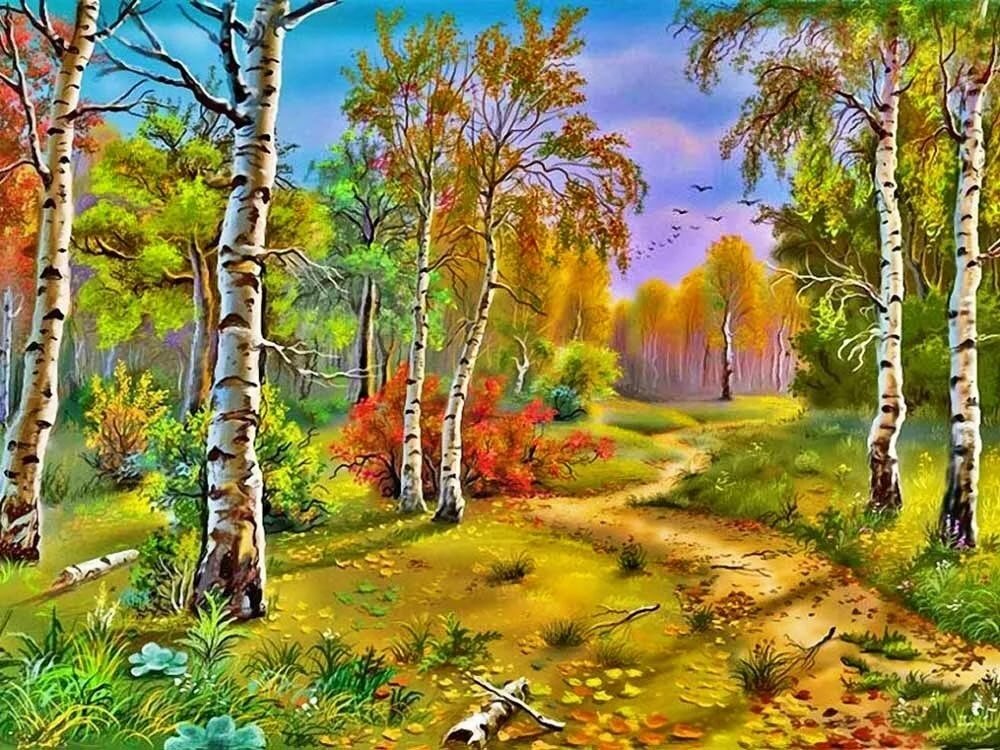 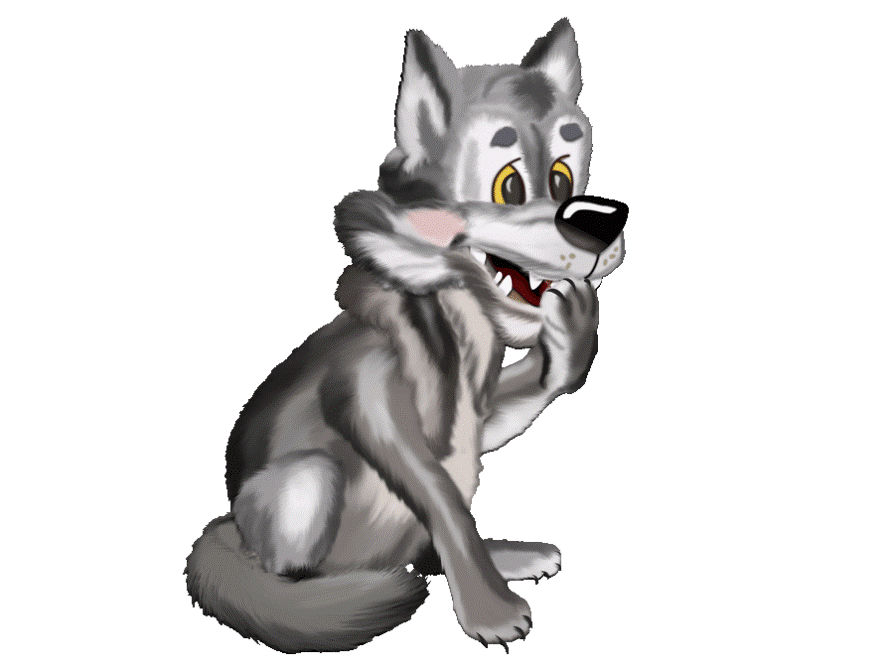 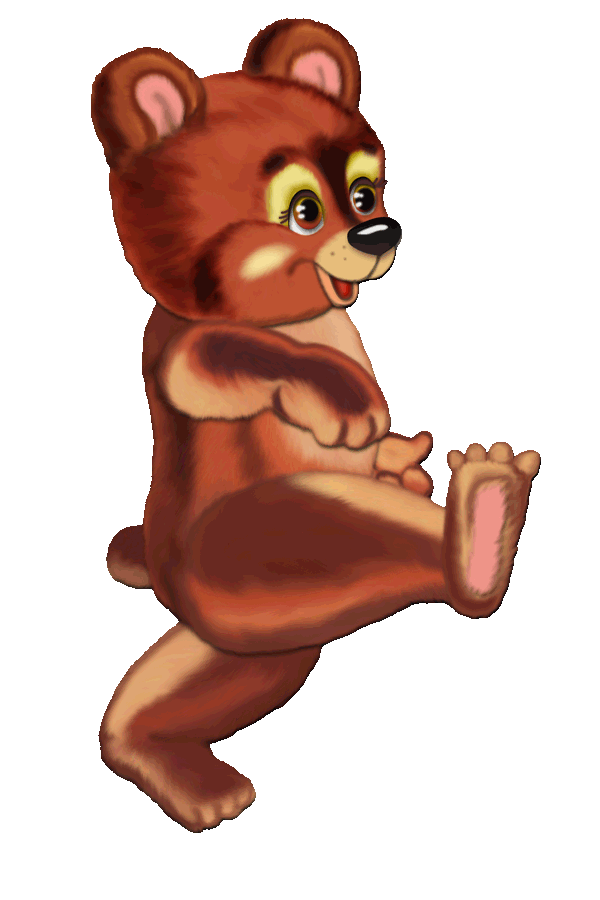 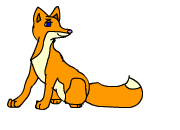